Středisko náhradní rodinné péče, o. s.
Výsledky výzkumu: Anglie a Wales

Cíle výzkumu
Zachycení aktuálních trendů  v oblasti NRP: Deinstitucionalizace
Obecný rámec změny systému náhradní péče o děti potřeby a služby pěstounům, rekrutace pěstounů

)
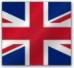 Reflexe efektivity a kvality NRP zejm. pěstounské péče v zrcadle britských výzkumů (vizte publikaci)
www.nahradnirodina.cz    info@nahradnirodina.cz          Projekt Centrum podpory NRP je realizován za podpory Nadace Sirius
Obecný rámec změny systému náhradní péče o děti – deinstitucionalizace
Průkopnictví od 70. let 
Od rušení ústavů k vyváženosti (mix): Jak ochrana dítěte, tak služby rodině – cíl: rozvoj dítěte v rodinném prostředí – kombinace obou přístupů
Prevence a včasná intervence a nikoli omezení variety služeb a poskytovatelů 
Přednost rodinné (zvl. pěstounské) péče před rezidenční 
Transformace dětských pobytových zařízení – podoba, role v systému, formy (komunitní, …)
Proměna forem, podoby  a role pěstounství
www.nahradnirodina.cz 							info@nahradnirodina.cz
Děti v náhradní péči v Anglii podle typu umístění v letech 2007–11 (Zdroj: Statistical first release 2011. Department for Education 2011)
2011: V náhradní rodinné péči 85 % (v pěstounské péči 75 %,), 12 % v ústavní péči, 6 % dětí v biolog. rodině…
							
info@nahradnirodina.cz
Obecný rámec změny systému náhradní péče o děti – deinstitucionalizace
www.nahradnirodina.cz 							info@nahradnirodina.cz
Obecný rámec změny systému náhradní péče o děti – deinstitucionalizace
Změna podoby a role pěstounství:
Profesionalizace, vzdělání, specializace (special/fostering/schemes)
Cílové skupiny dětí 
Preference rodinné a přátelské sítě
Kooperace mezi sektory a obory 
Sdílení péče s dalšími formami NP pečovateli (osobami i ústavy)
To umožňuje anglickým pěstounům zvládat i náročnou péči o děti s vážným handicapem a starat se  o sourozenecké skupiny (Wilson et al. 2004).
www.nahradnirodina.cz 							info@nahradnirodina.cz
Příklad: Flexibilita, kombinace, hybridnost Multidisciplinarita a mnohosektorovost
Sdílení péče a tzv. speciální schémata, prostřednictvím kterých se organizují specializované služby u dětí s vysoce komplexními potřebami, jsou v poslední dekádě dokladem rostoucí flexibility a hybridity systému služeb.
Například rodina s postiženým dítětem využívá pravidelně a opakovaně terapeutické/léčebné formy krátkodobých pobytů u téže pěstounské rodiny, pěstoun s postiženým děckem v dlouhodobé péči využívá respitních pobytů v dětském domově.
www.nahradnirodina.cz 							info@nahradnirodina.cz
Obecný rámec změny systému náhradní péče o děti – deinstitucionalizace
Participace  („hlas dítěte“)
Princip permanence: stabilita, dlouhodobost, kontinuita péče, ohled na etno-kulturní kořeny a vztahovou síť dítěte (indiv. potřeby, „kariéru péče“)
Prostředky:
Individuální plány péče
Kontinuita sociálního pracovníka
Opouštění péče – za/omezení sociálního vyloučení (vyšší zranitelnost – care leavers)
Národní standardy kvality (nezávislá inspekce)
Výzkumy – reflexe efektivity a kvality (dlouhodobé, evaluační, evidence based i best practice)
Např.: Social Care Institute for Excellence (SCIE) a British Association for Adoption and Fostering (BAAF)
www.nahradnirodina.cz 							info@nahradnirodina.cz
Dostupnost služeb rodině a jejich standardyDůležitost služeb z hlediska pěstounů
Výsledky výzkumů pokrytí potřeb pěstounů: 
garance respitní péče
24hodinové poradenské linky
dostupnost poradenství a pomoci specialistů
plynulé realistické odměňování
nezatěžování administrativou
úzká kolegiální spolupráce se sociálními pracovníky 
možnost vzdělávání v dané oblasti a profesního růstu
respekt ze strany mnohooborového týmu
www.nahradnirodina.cz 	(Sellick, Howell, 2003).
						info@nahradnirodina.cz
Rekrutace pěstounů
Efektivní praktiky (SCIE: guide7 2004):
znalost místní komunity
nepřetržitá rekrutace (se zájemci stále pracovat) 
•   využití sociální sítě stávajících pěstounů „od úst k ústům“
•   živý příklad pěstounů a bývalých pěstounských dětí
využití místních médií (často formou názorných videí)
využití marketingových metod
informování o možnostech sociálních služeb a finanční podpory a perspektivách (profesní růst)
Úspěšnější jsou nezávislé agentury
www.nahradnirodina.cz 							info@nahradnirodina.cz
[Speaker Notes: (]
Rekrutace pěstounů
Nález výzkumu – efektivita náboru:
Většinu pěstounů k povolání přivedlo právě svědectví jiných pěstounů nebo se o pěstounství dozvěděli z místních médií či obojí (Triseliotis et al. 1995).
Příklad dobré praxe: V ekonomicky a sociálně znevýhodněných oblastech, jako je oblast Gloucestershire, je pro místní IFA (nezávislou pěstounskou agenturu) cílovou skupinou rekrutace pěstounů skupina, které hrozí sociální propad. Úspěšnou rekrutací tak přispívají nejen k rozšíření pracovních možností v době restrukturalizace, ale také k udržení dětí v náhradní péči v dané oblasti. Podobná praxe se rozvíjí i v jiných oblastech (např. v Newportu).
www.nahradnirodina.cz 							info@nahradnirodina.cz
[Speaker Notes: (]
Rekrutace pěstounů – profil
Kvalitních pěstounů je stále nedostatek 
Problém zajištění vhodných pěstounů v dané komunitě
Vytváření rezerv „spících pěstounů“ cca 10%
Příprava a udržení pěstounů „s širokým záběrem“
Požadavky na vzdělání zájemců dle typu PP
Žádaní jsou pěstouni-muži (v páru)
Prototypický pěstoun – bílý britský sezdaný pár bez vlastních dětí do pěti let, ženy  nejsou zaměstnané.
V některých oblastech Anglie je sociálně-demografický profil pěstounů velmi odlišný.
www.nahradnirodina.cz 	(Gray, Parr 1957; Sellick, Howell 2003; SCIE: guide 7 2004; Wilson et al. 2004; Sinclair 2005).
						info@nahradnirodina.cz
Obecný rámec změny systému náhradní péče o děti
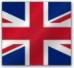 Podpora biologické rodiny, práce s ní a v ní i po umístění do NP
Podpora kontaktu biologických rodičů s dítětem v N(R)P
Podpora návratu do rodiny, kde je to možné
Spoluúčast všech dotčených aktérů na celém procesu plánování a vyhodnocování péče a rozhodování o osudu dítěte
Respekt k názoru a přání dětí
Multidisciplinární a mezioborový přístup k řešení problémů
NP ošetřen jako proces – permanence
Deinstitucionalizace
Dostupnost služeb a standardy
Prevence, zapojení rodiny a práce s dítětem
www.nahradnirodina.cz    info@nahradnirodina.cz          Projekt Centrum podpory NRP je realizován za podpory Nadace Sirius
DĚKUJI VÁM  ZA POZORNOST
Středisko náhradní rodinné péče, o. s.
Rešerše: Mgr. D. Kocman 
Zpracování, sekundární analýza: PhDr. O. Šmídová Matoušová, Ph.D.
Adresa: Jelení 91,118 00 Praha 1
Tel./fax: +420 233 355 309
Tel.: +420 233 356 701
E-mail: info@nahradnirodina.cz
Web: www.nahradnirodina.cz
www.nahradnirodina.cz 							info@nahradnirodina.cz